ČESKÁ EKONOMIKA V DOBĚ KORONAVIRU
Alena Schillerová
ministryně financí České republiky
28. července 2020, České exportní fórum
Opatření proti COVID-19 a pomoc ekonomice
2
Schválená pomoc ve vybraných zemích
v % HDP
3
Zdroj: ČR: MF ČR, zahraniční ekonomiky: Bruegel.
Přijatá protikrizová opatření pro rok 2020
mld. Kč
4
Program Záruka COVID Plus na podporu tuzemských exportérů a firem
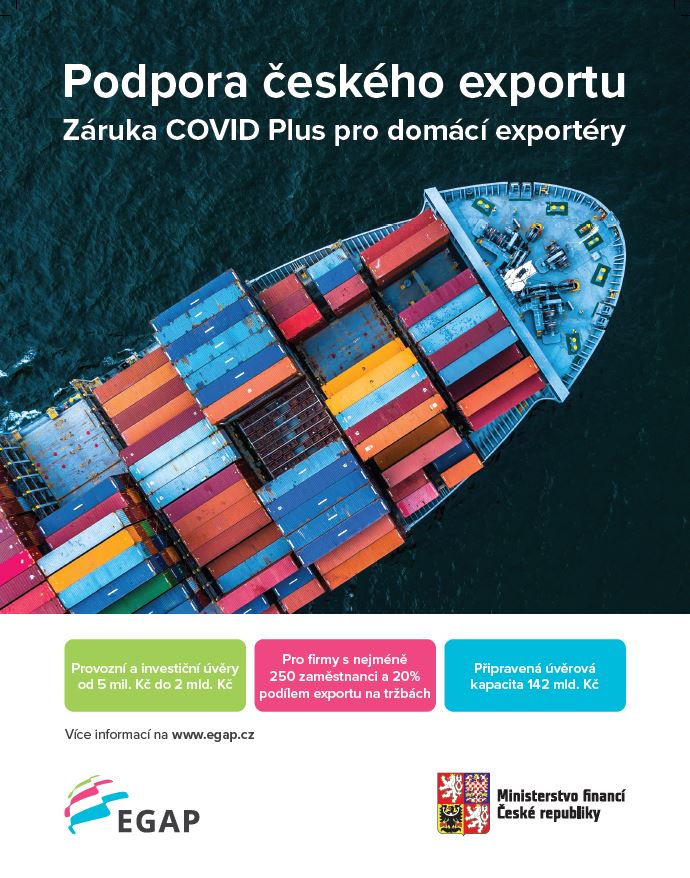 Posílení likvidity exportně orientovaných podniků. Podíl exportu na celkových tržbách musí u vývozce dosahovat minimálně jedné pětiny za rok 2019. 
Celkový rámec 142 mld. Kč. Maximální výše záruky na jednoho příjemce úvěru: 2 mld. Kč
Rozšíření programu o společnosti z dopravy a cest. ruchu. 21.7. schváleno EK.
K 27.7. EGAP schválil v rámci programu Covid Plus 26 záruk za více než 4,8 mld. Kč.
5
Vybraná opatření v oblasti daní
Snížení DPH na 10 % po oblasti pohostinství také v ubytování,v kultuře a ve sportu.
Loss Carryback – zpětné uplatnění ztráty u DPPO v letech 2018 a 2019do maximální výše 30 mil. Kč.
Snížení silniční daně u vozidel nad 3,5 tuny o 25 %.
Zrušení daně z nabytí nemovitých věcí
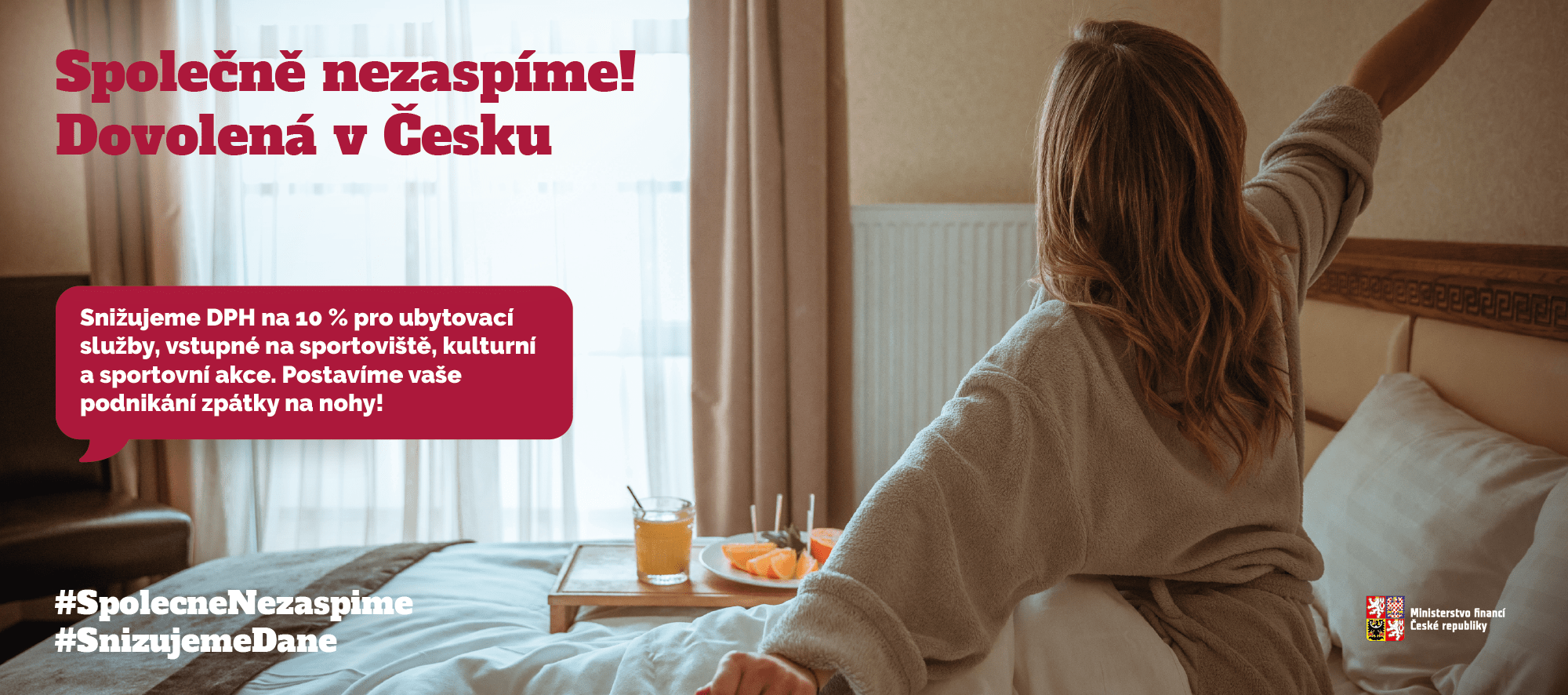 6
Poskytnutá pomoc k 30. 6. 2020
mld. Kč
*) Odhady MF ČR
Zdroj: Státní pokladna, Finanční správa, ČNB, ČMZRB, EGAP.
7
Státní rozpočet v roce 2020 – III. novela
mld. Kč
8
PŘÍPRAVA STÁTNÍHO ROZPOČTU NA ROK 2021
9
Státní rozpočet na rok 2021
Příprava státního rozpočtu na rok 2021 je letos výrazně odlišná:
stále nelze přesně určit, o kolik se ekonomika ČR letos celkem propadne, jak vzroste počet nezaměstnaných osob do konce roku, jaká bude potřeba likvidity firem, podaří-li se obnovit produkci a objem poskytovaných služeb ve většině odvětví české ekonomiky … 
… o to více je nejistý vývoj ekonomiky v roce příštím,
to stejné platí i o zahraničních ekonomikách,
k tomu se přidávají další nejistoty, např. k jaké dohodě dojde mezi EU a Spojeným královstvím;
proto je nyní velmi obtížné spolehlivě odhadnout příjmy státního rozpočtu;
na výdajové straně bude nutné teprve vyhodnotit, zda se některá opatření učiněná v tomto roce v souvislosti s omezením dopadů pandemie COVID-19 neprojeví i v roce 2021, kdy budou všechna ukončena č zda nebude třeba přijmout některá opatření nová.
10
Nové klíčové zákony pro přípravu rozpočtu
Posunutí termínů stanovuje zákon č. 288/2020 Sb., kterým se stanoví termín předložení návrhu zákona o státním rozpočtu České republiky na rok 2021 vládě a Poslanecké sněmovně Parlamentu České republiky:
posouvá termíny na podzim roku, čímž umožní sestavit rozpočet na základě přesnějších predikcí,
nicméně stále jde pouze o posunutí o jeden měsíc.
Maximální výši schodku určuje zákon č. 207/2020 Sb., kterým se mění zákon č. 23/2017 Sb., o pravidlech rozpočtové odpovědnosti:
maximální výše schodku státního rozpočtu se stanoví na základě přípustné výše strukturálního deficitu veřejných financí,
zákon rovněž obsahuje trajektorii konsolidace veřejných financí v příštích letech.
11
Harmonogram rozpočtových prací
15. srpna sdělí MF kapitolám návrhy příjmů a výdajů
projednávání návrhu státního rozpočtu na rok 2021 a výhledu na léta 2022 a 2023na vládě
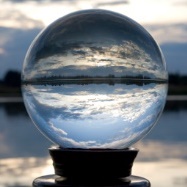 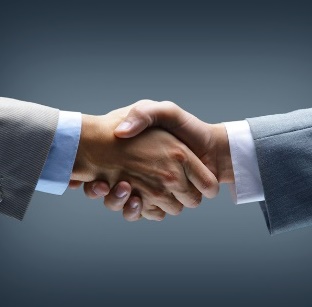 31. srpna předloží kapitoly první podklady ke zpracování
1. září ČSÚ publikuje údaje o české ekonomice
projednávání v Poslanecké sněmovně
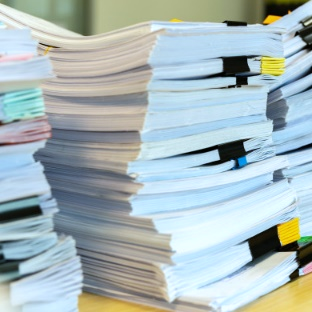 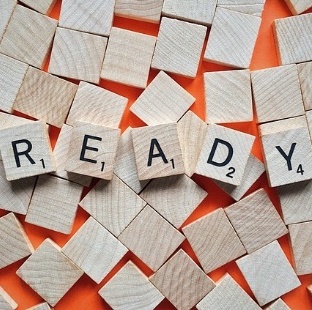 září
listopad
predikce vývoje ekonomiky a příjmů
srpen
říjen
jednání se správci kapitol o návrhu jejich rozpočtu
12
[Speaker Notes: Srpen
V souladu s novým časovým harmonogramem MF sdělí do 15. srpna 2020 správcům kapitol návrhy příjmů a výdajů pro SR na rok 2021 a střednědobý výhled na léta 2022 a 2023.
Správci kapitol do 31. srpna 2020 předloží MF podklady ke zpracování SR na rok 2021 až 2023.

Září
V září 2020 MF aktualizuje a vydá makroekonomickou predikci a predikci příjmů rozhodnou pro návrh rozpočtu. 
V průběhu měsíce září proběhnou jednání se správci kapitol o návrhu jejich rozpočtu.
Do 30. září 2020 MF zpracuje a předloží vládě návrh zákona o státním rozpočtu na rok 2021 a střednědobý výhled na léta 2022 a 2023 a předloží vládě.

Říjen
Vláda předloží návrh zákona o státním rozpočtu České republiky na rok 2021 předsedovi Poslanecké sněmovny Parlamentu České republiky nejpozději do 30. října 2020.]
Co dál očekávatv daních?
13
On-line finanční úřad
14
Paušální daň
Jeden odvod místo tří
Paušální měsíční částka 5740 Kč pro rok 2021
daň 100 Kč, 
minimální zdravotní pojistné,
minimální sociální pojistné + 15  %
Lepší důchod
Žádné daňové přiznání, minimum finančních kontrol
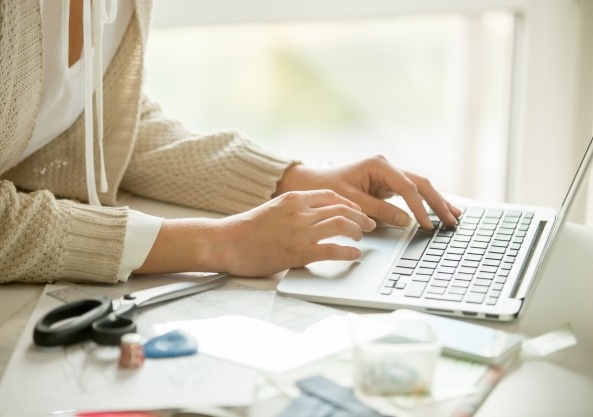 15
Stravenkový paušál
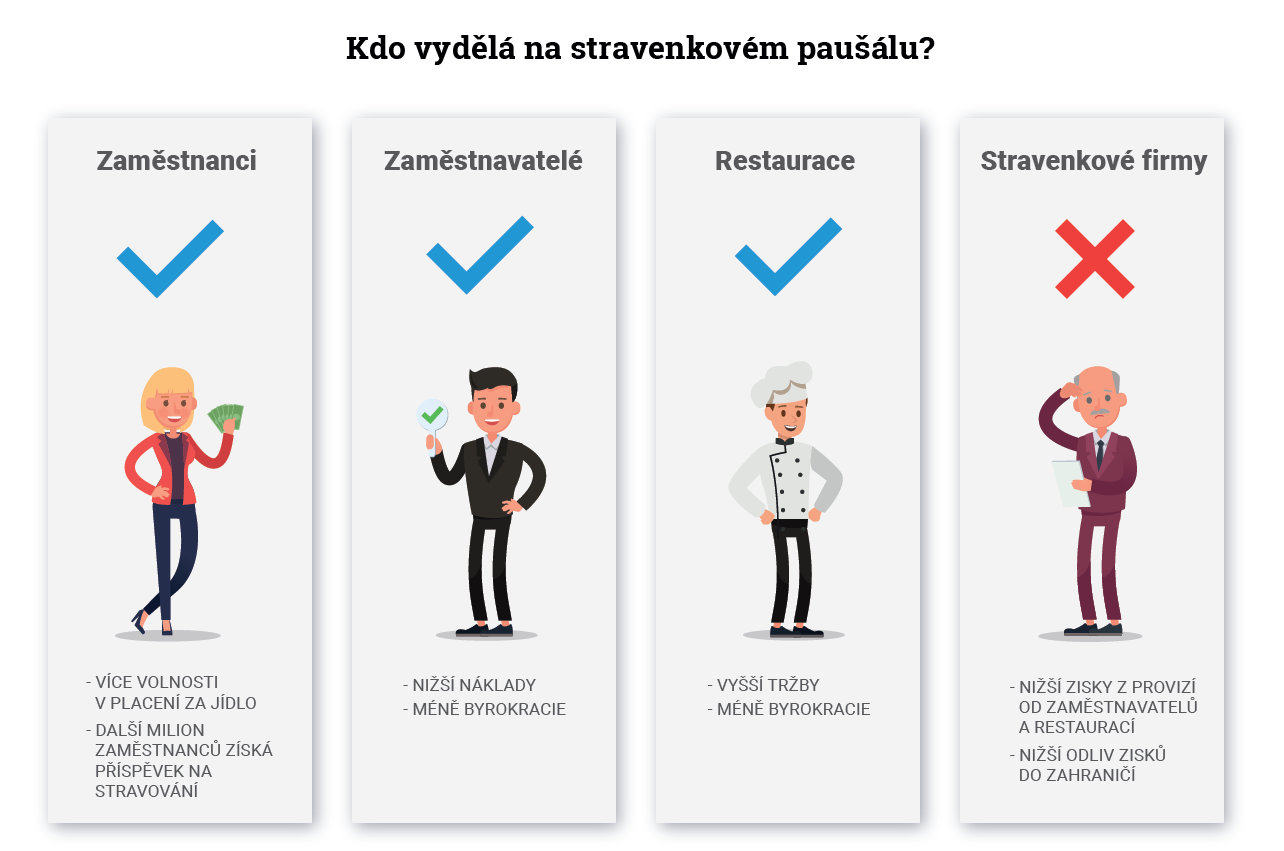 16
Děkuji za pozornost
/SchillerovaAlena
/alenaschillerov
/alenaschillerova
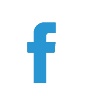 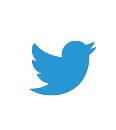 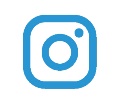